Engaging the Media
October 10, 2018
1
Speakers
Paula Bowles, Chief Communications and Marketing Officer of the Oklahoma Department of Career and Technology Education
Catherine Gewertz, Education Week
2
Agenda
Oklahoma's approach to media engagement 
How to get press interested in CTE in your community
Engaging the MediaAdvance CTE WebinarOct. 10, 2018Paula BowlesChief Communications & Marketing OfficerOklahoma CareerTech
Oklahoma CareerTechOverview
Delivers through
393 K-12 School Districts
29 Technology Center Districts
16 Skills Center Sites (Offender Training)
31 Adult Basic Ed Providers
Oklahoma CareerTechOverview
550,000 Plus Annual Enrollments
2,591 Teachers in Full-Time Offerings
94 Percent Placement
Nearly 7,000 Businesses Served
Why Engage Media?
Research indicates: 
56 percent of registered voters have heard of CareerTech
People are not fully aware of CT services

Need to deliver messages through  multiple platforms.
Media Strategy
Communications/Marketing Plan Supports System Strategic Plan Goals:
Enhance Business/Education Partnerships
Increase Career Awareness
Increase Educational Attainment
Communications/Marketing Plan
Key Message:

The Marketing Media Services Division provides leadership, support and assistance to communicate the benefits of Oklahoma CareerTech education.
Examples
Online newsletter subscriptions:
	Director’s Weekly Memo
	CareerTech Update
	Topic bulletins
Highlight success stories through all media outlets
Social media campaigns
News releases, alerts & opinion editorials
Media Approaches
Monthly local column in newspaper 
Connect with students through CTSO members
Themed social media campaigns, ie CT Month
Editorial board meetings
Support statewide marketing messages
Outcomes of Media Engagement
Monthly column repurposed and shared throughout state
More exposure in state’s largest newspaper
Social media shares increased
Contact
Paula B. Bowles
Chief Communications & Marketing Officer
405.743.5108

Paula.bowles@Careertech.ok.gov
Questions
Please type your question into the chat box.
Getting Reporters Interested in CTE
Catherine Gewertz,
Education Week
Advance CTE webinar, 10/10/18
What’s Makes a Good Pitch?
State/regional connections 

Signifying something larger; trend, controversy
      --Builds pipeline in high-demand sector
      --From old voc-ed to rigorous, higher-tech models
      --Outstanding quality/track record
      --Equity/tracking
For some: lighthearted/good photos/video
The Care & Feeding of Reporters
Build relationships when there’s no story 
      --Trust & education

Give us a lot of notice
    -- We are so friggin’ busy and stressed-out

Reach out in advance/heads-up

Provide embargoed information (trust)
What EdWeek Looks For
National significance
     -- Local works too: “tell the big story with the small story”

Policy connection
   -- affecting debate/shaping decisions
   -- outgrowth of debate/decisions
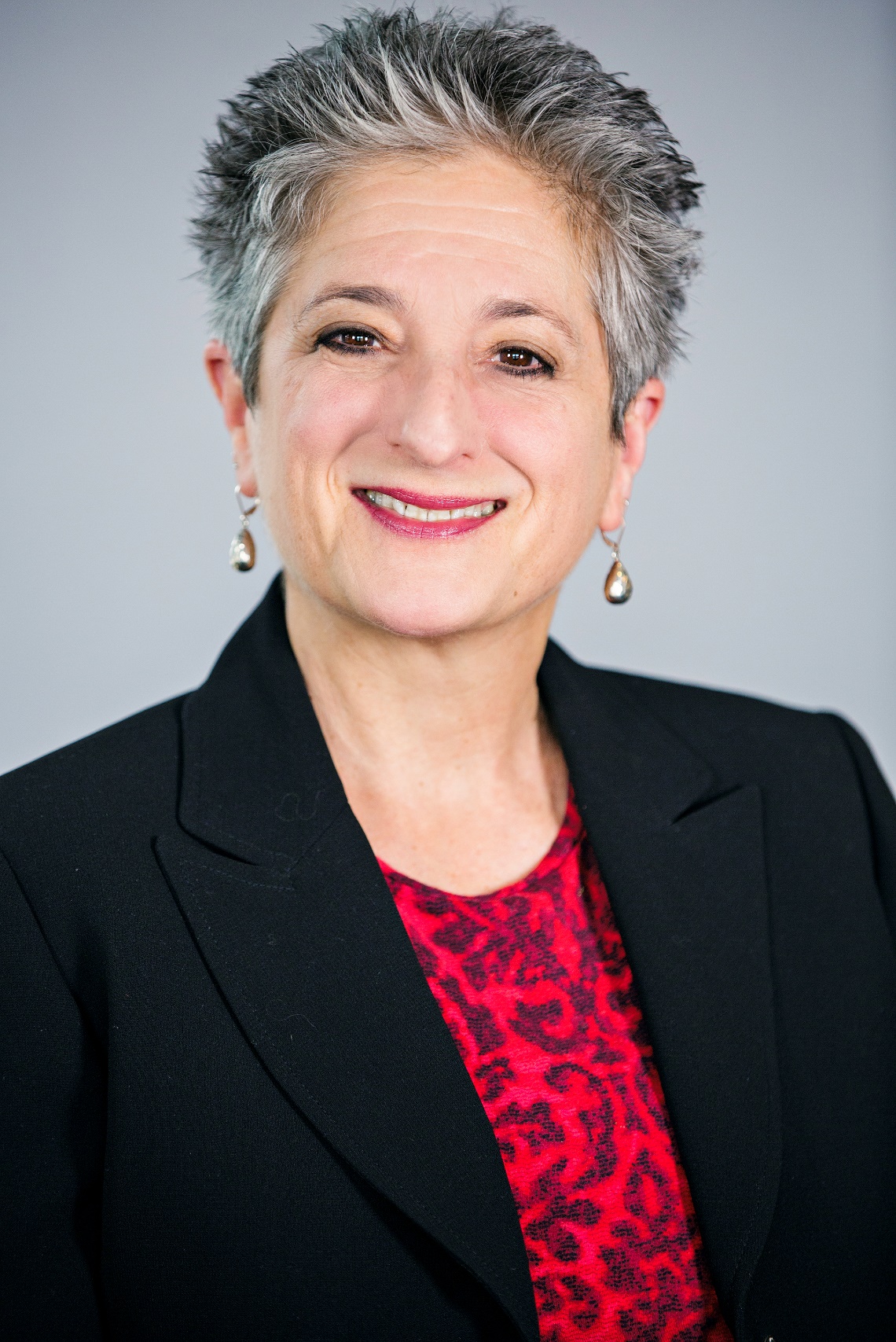 Where You Can Find Me
Catherine Gewertz
Senior contributing writer, EdWeek
High school/transitions to college & work
cgewertz@epe.org
(301) 280-3139
Questions
Please type your question into the chat box.